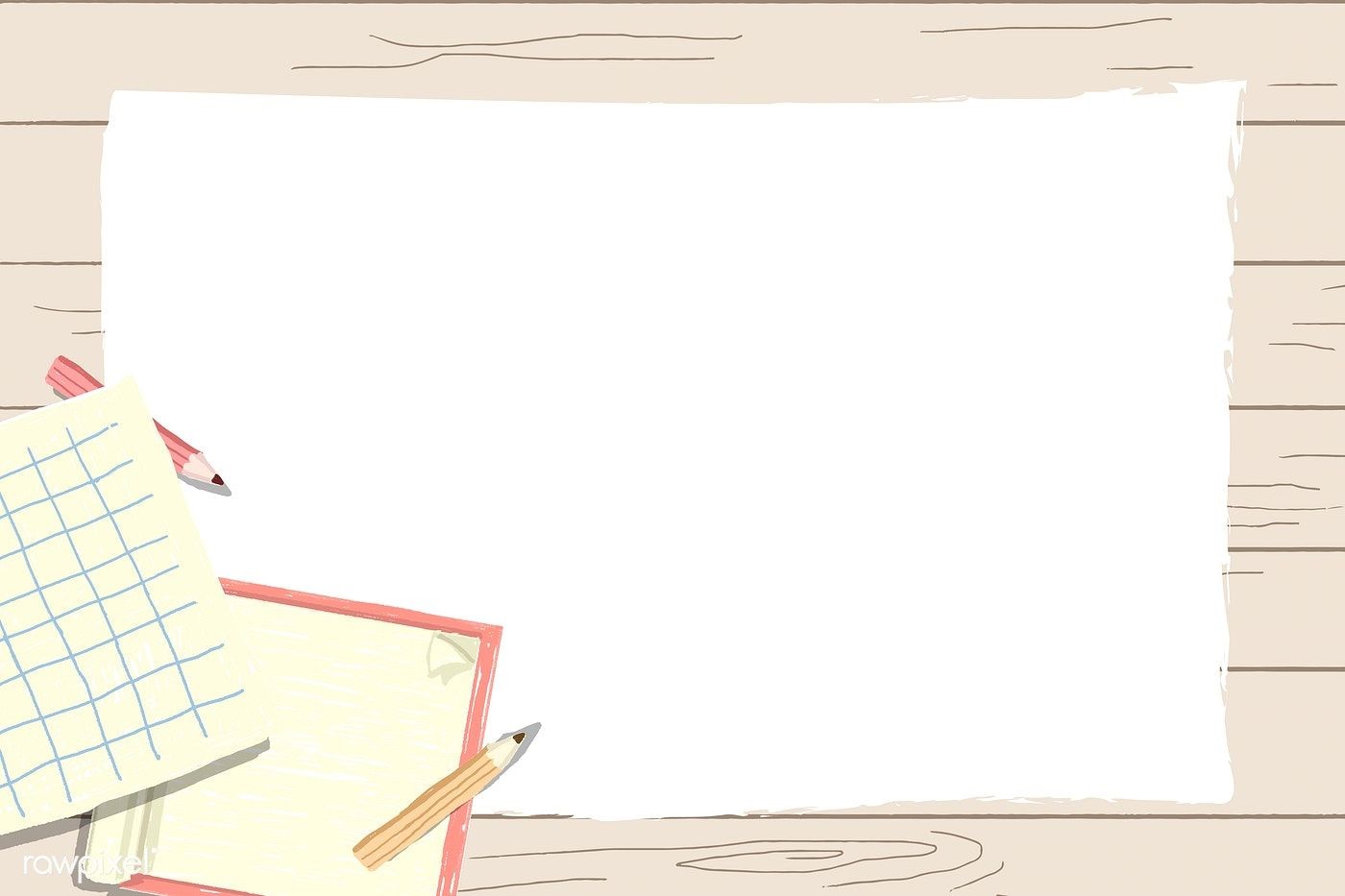 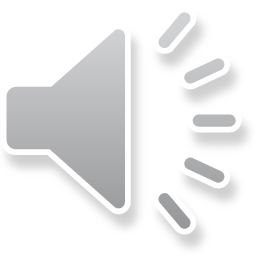 Primary 1
Numeracy Tasks
Week 01.02.21
Friday 05.02.21 Count to 100 video
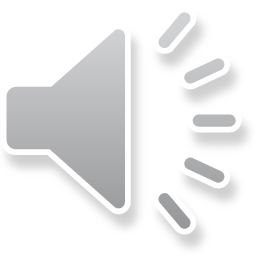 Friday 05.02.21
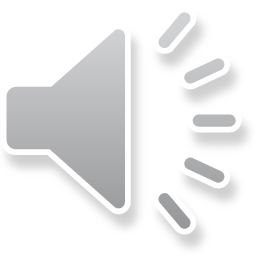 Task : Money challenges!
Choose the challenge you feel more comfortable with. Remember you can use a ten frame to help you.
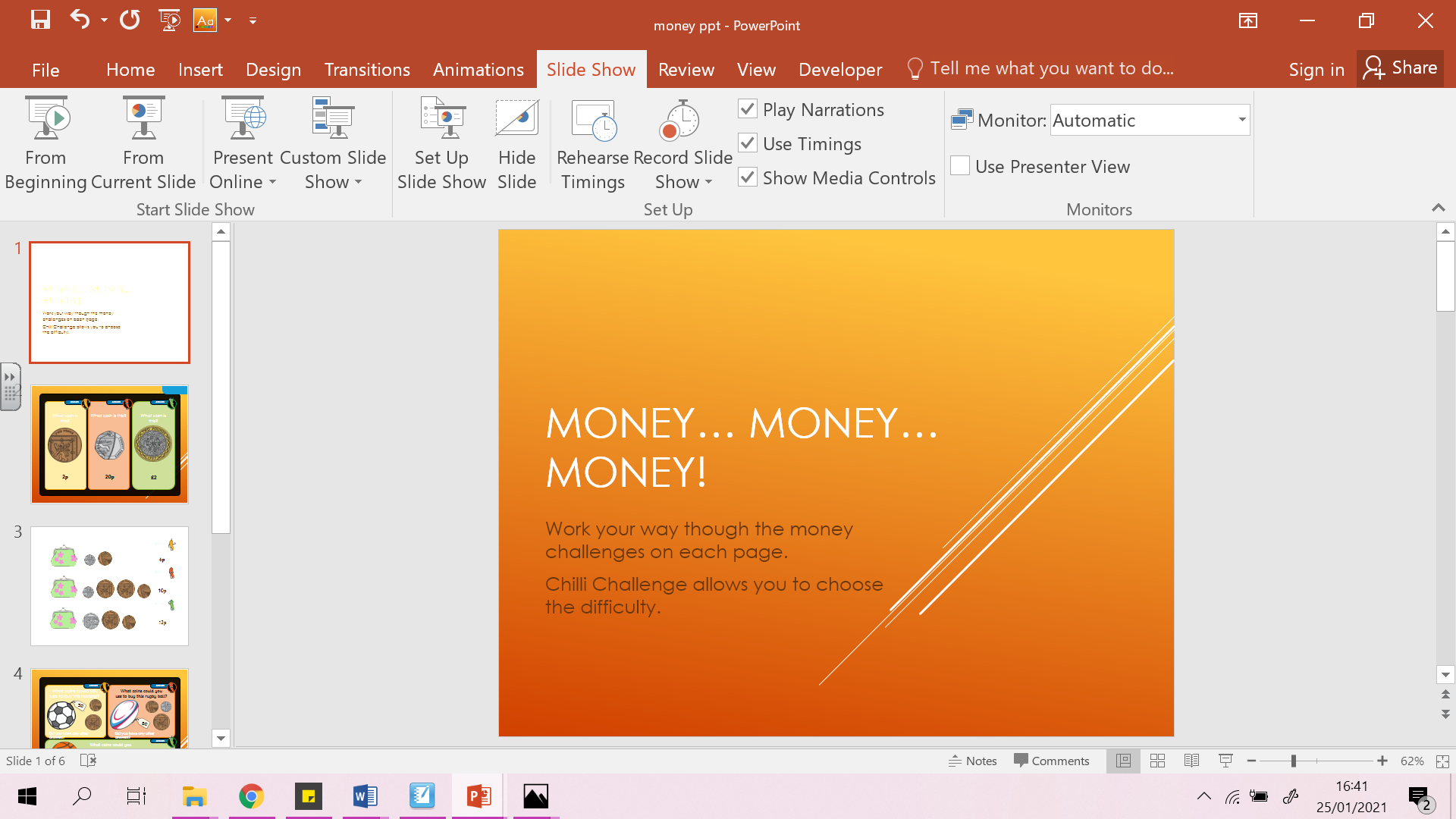 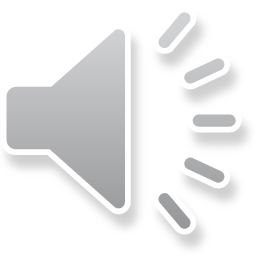 Friday 05.02.21
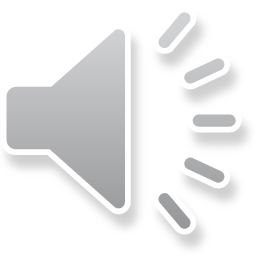 Maths Video – Recognising and adding money
https://www.youtube.com/watch?v=mHB21-bEJvw&safe=active
WoooHooo! You did it!
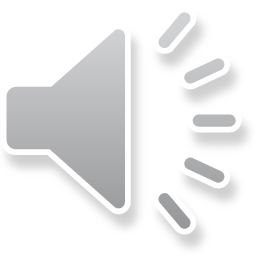 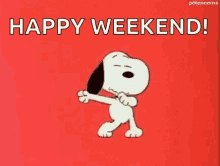